Increasing Student Success by Incorporating Visual Storytelling in the Classroom
By Ananya Vahal
Rhetoric through visual representation. Also known as Graphic Storytelling.

Includes:
Comics
Storyboarding
Infographics
Presenting information with visual references
What is Visual Storytelling?
How does visual storytelling in the classroom increase student success?
Applications
My ENGL 1101 students
Used for literacy narrative assignment in Fall 2024. 
Improved storytelling (story arc and sensory details) since teaching same assignment in 2023 without visual storytelling skills. 
Collaboration: I invited Professor Carlos Pérez from SOAD to teach basic drawing and paneling.
ENGL 1101 Fall 2024 Student Feedback
In this semester, the strongest piece of writing was my first essay, the literacy narrative. I feel like my strengths were how I organized my story, and I benefited from the organizer that you had us make in class. I believe my narrative writing has improved this semester because I feel very comfortable with more creative writing or writing about myself. This essay shows improvement from my previous work in high school, I used to have very bad pacing, but I saw an improvement after your class.
One of my favorite assignments was the narrative essay assignment. I liked how we were able to organize the essay on paper with drawings before starting the rough draft. It helped me have clarity on how I wanted to write my essay.
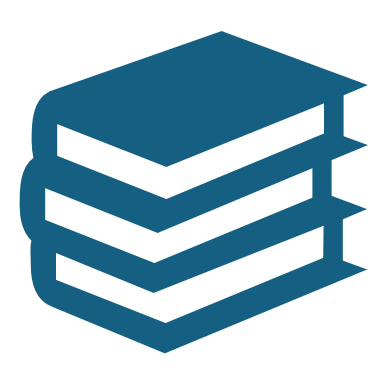 Samples of Student WorkFrom ENGL 1101 Fall 2024
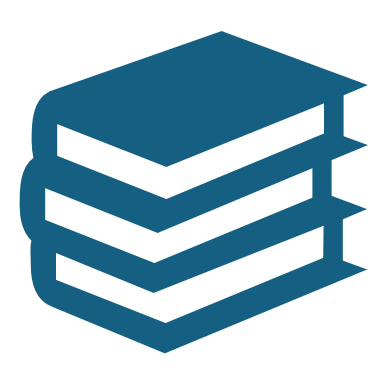 Applications
Low-literacy elementary school students
Williams Township Elementary School 4th grade 2-Day Workshop
Students developed original characters. Then, wrote and illustrated a 3-panel comic telling a story about their original character.
Low-literacy elementary (grades 1-4) school students
Fast Start Academy (STEAM curriculum)
Students with low literacy scores qualified to attend FSA at Kennesaw State University in June 2024. They learned about expressing different human emotions. They applied this knowledge to create original characters. Then, wrote and illustrated a 3-panel comic using what they learned about emotions and their original characters in multiple languages. 
Demographics: 74 students attended the literacy camp regularly over 4 weeks.
36 student (48.6% reported English as their home language
35 (47.3%) reported Spanish as their home language
2 (2.7%) reported Portuguese as their home language
*Data provided by Karla Ramirez (Case Manager at the KSU Department of Elementary and Early Childhood Education)
Applications
Creating knowledge 
Have student create original stories or ideas (IPs) using visual storytelling
Have students create Open Educational Resources (OER) using comics for future students to use (Abas, 2023).
“For instance, in Abas and Damico’s (2018) study, college students at a public university in Argentina employed critical literacy through the construction of multimodal texts or visuals and texts, to raise public awareness about the on-going social injustices that were rooted in the country’s historical past” (Abas, 2023).
How does it apply to your subject?
Demonstrating knowledge 
Have students explain or expand upon concepts or historical events in comics/storyboards.
Have them share or present their work with the class to demonstrate understanding.
How does it apply to your subject?
Assessing understanding
Have students make comics/storyboards for reflective writing on processes (Cary, 2004 p. 36). 
Give a lecture and have students make storyboards about the lecture to test their comprehension and retention (Cary, 2004 p. 35).
How does it apply to your subject?
Metacognitive skills
Teaching visual storytelling as a metacognitive skill that can be learned in ENGL 1101 and then applied in all subjects during students’ college careers and beyond. 
“Once familiar with the technique, the students could use it to storyboard news events, biographies, solutions to a school or social problem, a week’s worth of weather conditions, or the steps taken in an experiment on magnetism.” (Cary, 2004 p. 35)
How does it apply to your subject?
Critical thinking skills
Teaching visual storytelling to develop critical thinking skills (Cary, 2004 p. 41). 
Students must be intentional about the information they are presenting and the best ways to visualize and organize the information to make it understandable to the reader.
How does it apply to your subject?
Small Sample Activities using Visual Storytelling
Sample Worksheet from Writing Guide and Handbook:
https://openstax.org/books/writing-guide/pages/3-5-writing-process-tracing-the-beginnings-of-literacy
Figure 3.11 Storyboard (attribution: Copyright Rice University, OpenStax, under CC BY 4.0 license)
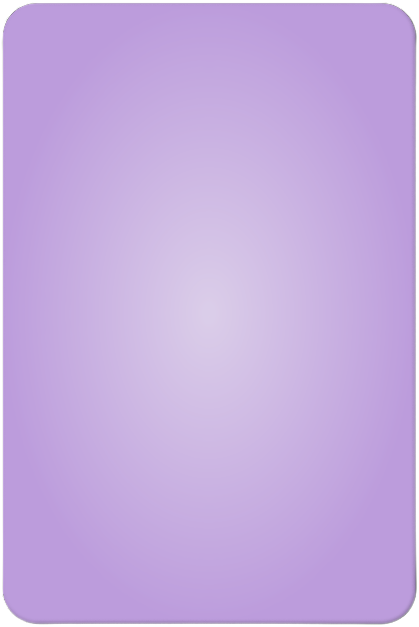 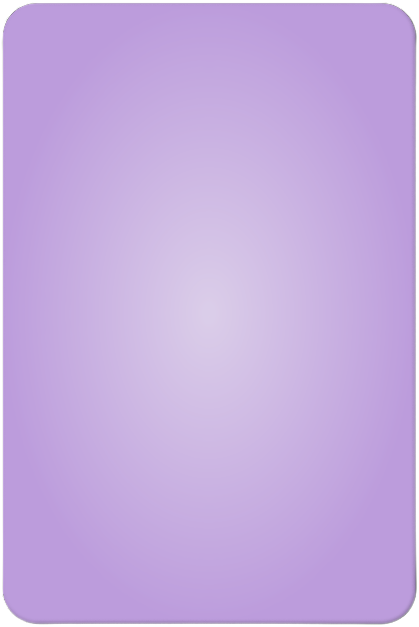 Anthropology
History
Philosophy
Communication
Media
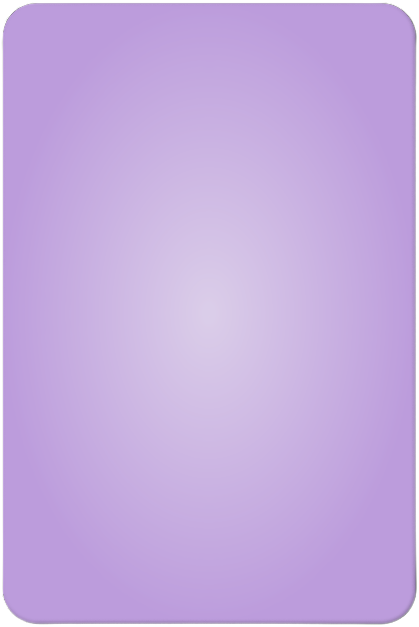 English
Composition
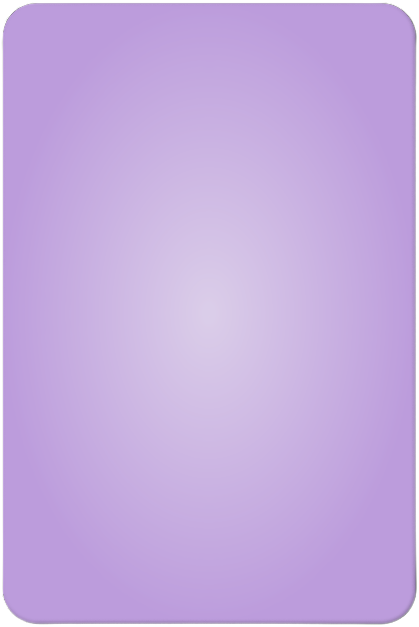 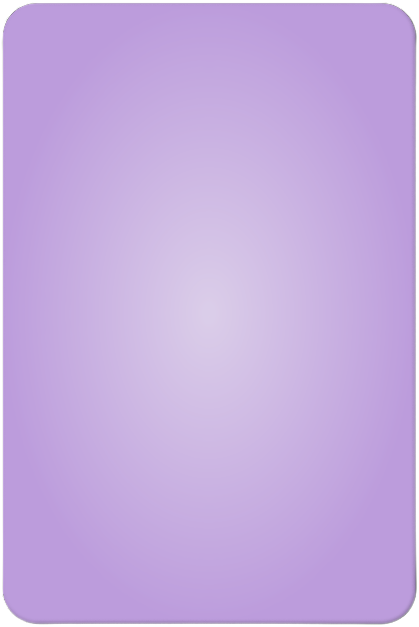 Political 
Science
Psychology
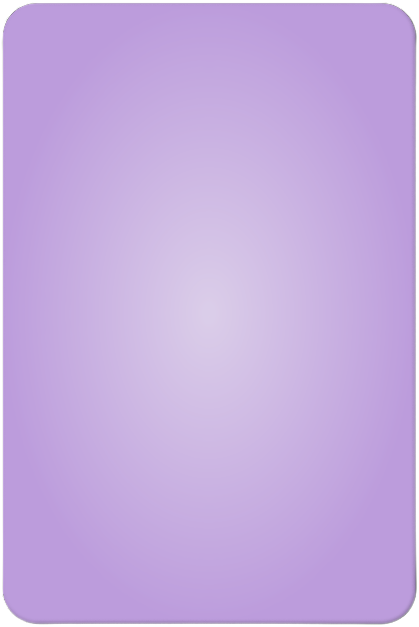 English
Composition
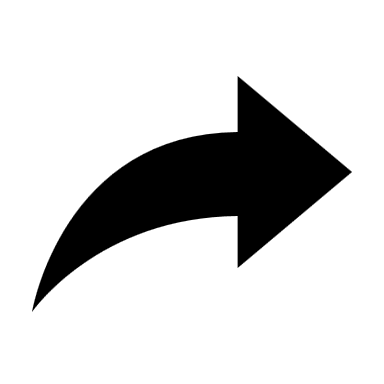 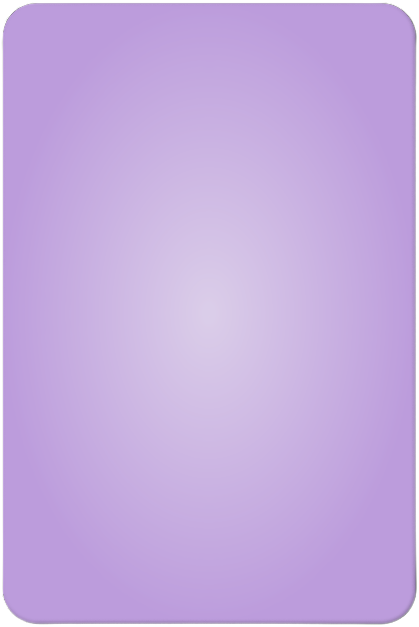 Story Arc development
Scene development
Sensory Details
Multi-modal Projects
Presenting Research
Critical Thinking
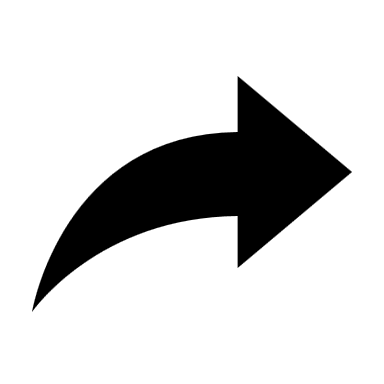 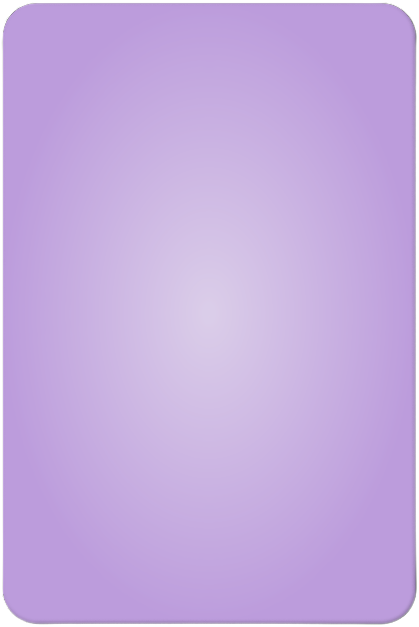 Communication
Media
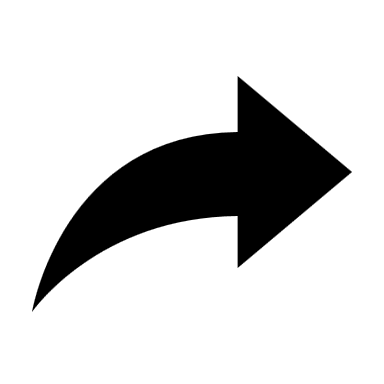 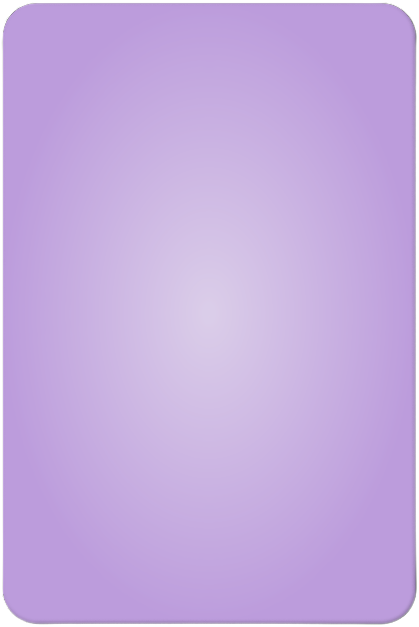 Use visual storytelling to cross language barriers.
Communicate easily with diverse demographics of differing age, ethnicity, gender, nationality, etc. 
Create a more interesting and eye-catching message
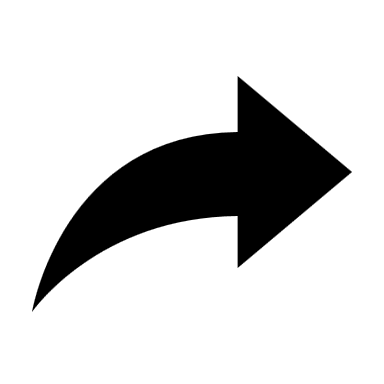 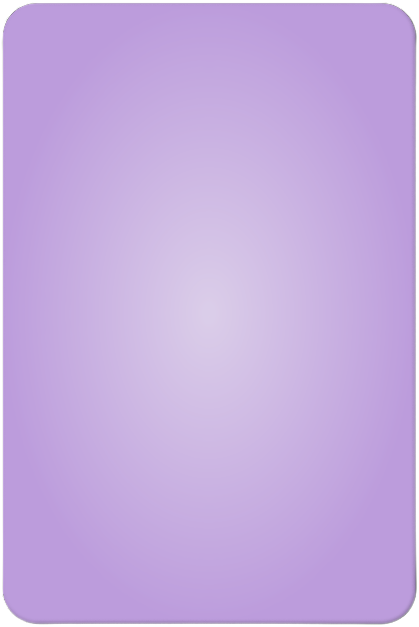 Anthropology
History
Philosophy
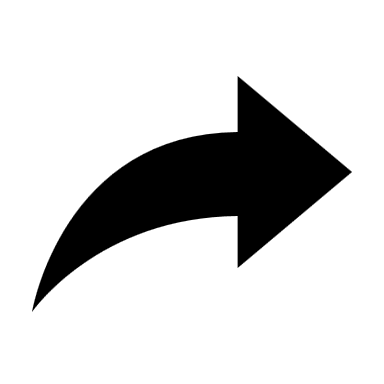 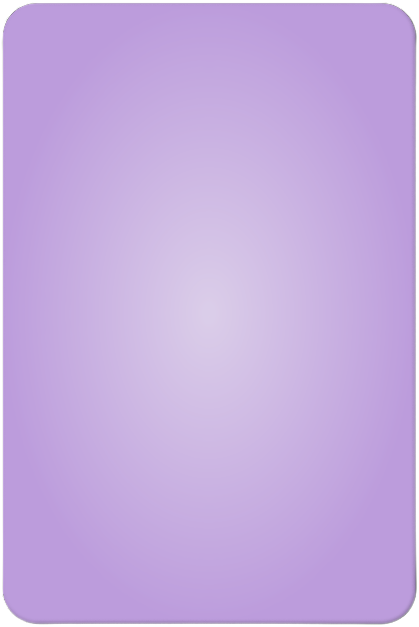 Tell stories of civilizations using comics or storyboarding.
Illustrate philosophical ideas using character driven narratives.

“Comic book making, with its emphasis on visual representation as a cognitive tool for examining the past and personally interpreting and connecting it to the present, offers an alternative to the typical verbal-linear format” (Cary, 2004 p. 40).
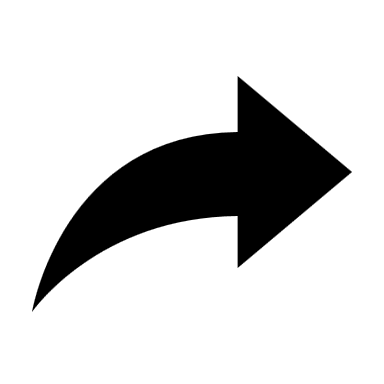 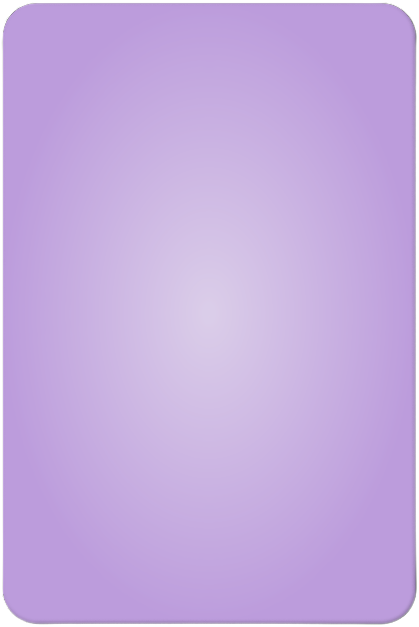 Psychology
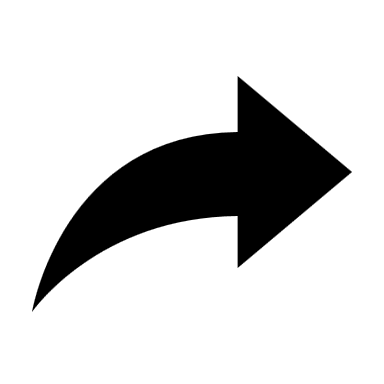 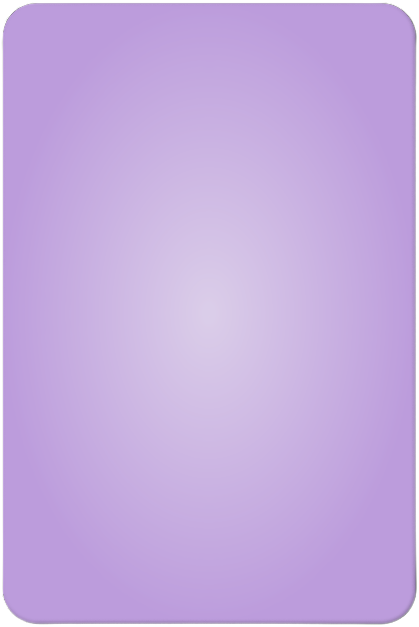 Make psychological concepts more understandable by having students create character driven stories for different conditions/scenarios. 
Use infographics to tell a research-based narrative.
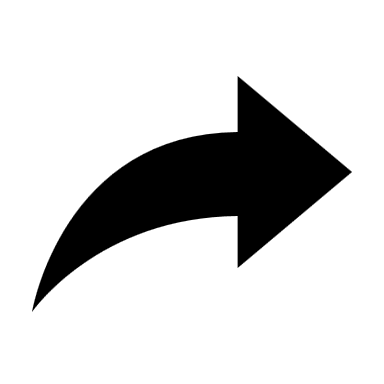 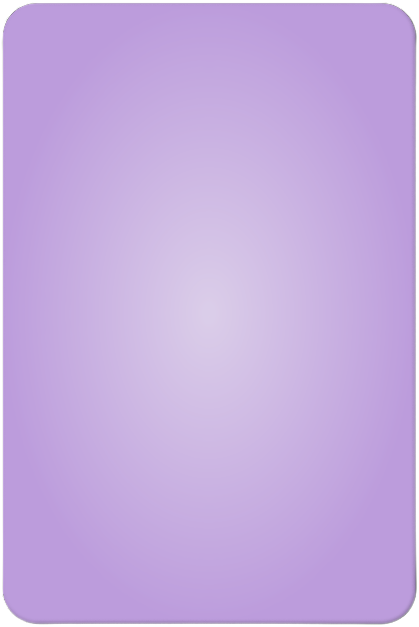 Political 
Science
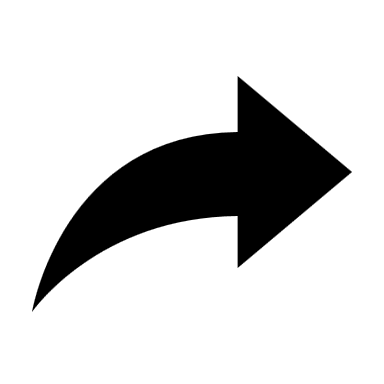 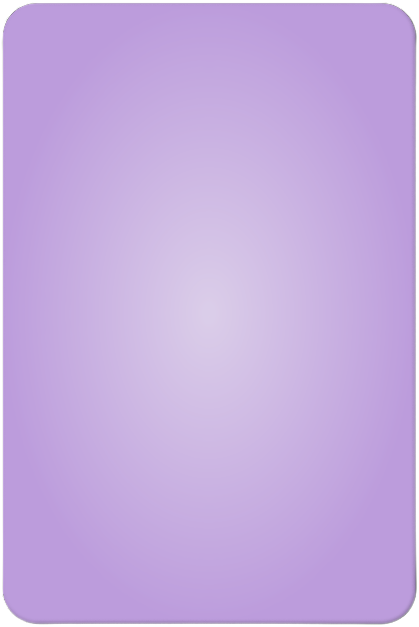 Create political campaigns using visual storytelling.
Use character driven narratives to create comics or storyboards about political events. 

Example: 
“For instance, in Abas and Damico’s (2018) study, college students at a public university in Argentina employed critical literacy through the construction of multimodal texts or visuals and texts, to raise public awareness about the on-going social injustices that were rooted in the country’s historical past” (Abas, 2023 p. 161).
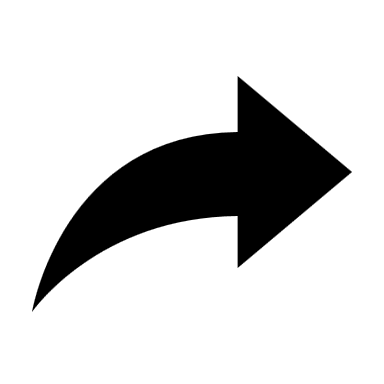 Next Steps
References
Abas, S. (2023). Critical Multimodal Literacy Practices in Student-Created Comics. Literacy, 57(2), 161 	170. https://doi.org/10.1111/lit.12324
Cary, Stephen. (2004). Going Graphic: Comics at Work in the Multilingual Classroom. Heinemann 	Publishing. 
Robinson, Michelle Bachelor, et al. (2021). 3.5: Tracing the beginnings of literacy. Writing guide and 	handbook. Retrieved April 23, 2025, from https://openstax.org/books/writing-guide/pages/3-5-	writing-process-tracing-the-beginnings-of-literacy.